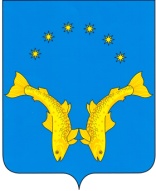 АДМИНИСТРАЦИЯ МУНИЦИПАЛЬНОГО ОБРАЗОВАНИЯ
«ТЕЛЬВИСОЧНЫЙ СЕЛЬСОВЕТ» НЕНЕЦКОГО АВТОНОМНОГО ОКРУГА
БЮДЖЕТ ДЛЯ ГРАЖДАН
ПРОЕКТ  РЕШЕНИЯ
НА 21 декабря 2019 № ____
СОВЕТА ДЕПУТАТОВ  МУНИЦИПАЛЬНОГО ОБРАЗОВАНИЯ «ТЕЛЬВИСОЧНЫЙ СЕЛЬСОВЕТ» НЕНЕЦКОГО АВТОНОМНОГО ОКРУГА « О  МЕСТНОМ БЮДЖЕТЕ НА 2020 ГОД»
МО «Тельвисочный сельсовет» НАО

Контактная информация:
Администрация МО «Тельвисочный сельсовет» НАО
166710, НАО, с. Тельвиска, ул. Центральная, д. 19
Тел. 8-818-53-39-202, 227, 140
E-mail:telwiska@mail.ru
telviskab@yandex.ru
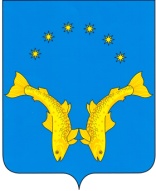 АДМИНИСТРАЦИЯ МУНИЦИПАЛЬНОГО ОБРАЗОВАНИЯ
«ТЕЛЬВИСОЧНЫЙ СЕЛЬСОВЕТ» НЕНЕЦКОГО АВТОНОМНОГО ОКРУГА
Муниципальное образование
«Тельвисочный сельсовет»
Ненецкого автономного округа
257,05  га
858 человек без учета временно зарегистрированных
3 населенных пункта
885 человек с 
учетом временно
 зарегистрированных
д.Устье
с. Тельвиска
д.Макарово
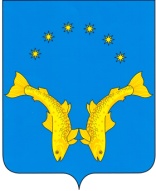 АДМИНИСТРАЦИЯ МУНИЦИПАЛЬНОГО ОБРАЗОВАНИЯ
«ТЕЛЬВИСОЧНЫЙ СЕЛЬСОВЕТ» НЕНЕЦКОГО АВТОНОМНОГО ОКРУГА
ОСНОВНЫЕ ПОКАЗАТЕЛИ (1 из 6)
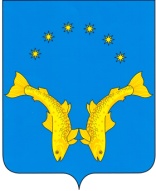 АДМИНИСТРАЦИЯ МУНИЦИПАЛЬНОГО ОБРАЗОВАНИЯ
«ТЕЛЬВИСОЧНЫЙ СЕЛЬСОВЕТ» НЕНЕЦКОГО АВТОНОМНОГО ОКРУГА
ОСНОВНЫЕ ПОКАЗАТЕЛИ (2 из 6)
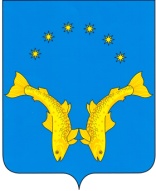 АДМИНИСТРАЦИЯ МУНИЦИПАЛЬНОГО ОБРАЗОВАНИЯ
«ТЕЛЬВИСОЧНЫЙ СЕЛЬСОВЕТ» НЕНЕЦКОГО АВТОНОМНОГО ОКРУГА
ОСНОВНЫЕ ПОКАЗАТЕЛИ  (3 из 6)
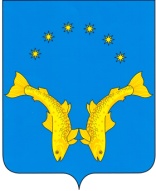 АДМИНИСТРАЦИЯ МУНИЦИПАЛЬНОГО ОБРАЗОВАНИЯ
«ТЕЛЬВИСОЧНЫЙ СЕЛЬСОВЕТ» НЕНЕЦКОГО АВТОНОМНОГО ОКРУГА
ОСНОВНЫЕ ПОКАЗАТЕЛИ  (4 из 6)
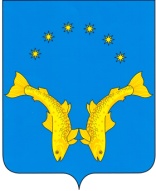 АДМИНИСТРАЦИЯ МУНИЦИПАЛЬНОГО ОБРАЗОВАНИЯ
«ТЕЛЬВИСОЧНЫЙ СЕЛЬСОВЕТ» НЕНЕЦКОГО АВТОНОМНОГО ОКРУГА
ОСНОВНЫЕ ПОКАЗАТЕЛИ  (5 из 6)
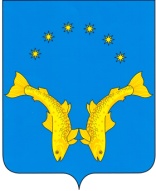 АДМИНИСТРАЦИЯ МУНИЦИПАЛЬНОГО ОБРАЗОВАНИЯ
«ТЕЛЬВИСОЧНЫЙ СЕЛЬСОВЕТ» НЕНЕЦКОГО АВТОНОМНОГО ОКРУГА
ОСНОВНЫЕ ПОКАЗАТЕЛИ  (6 из 6)
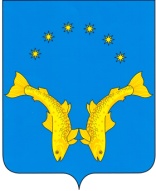 АДМИНИСТРАЦИЯ МУНИЦИПАЛЬНОГО ОБРАЗОВАНИЯ
«ТЕЛЬВИСОЧНЫЙ СЕЛЬСОВЕТ» НЕНЕЦКОГО АВТОНОМНОГО ОКРУГА
Основные направления налоговой политики на 2020 год
способствовать  увеличению поступлений налоговых и неналоговых доходов в местный бюджет;
 снизить имеющуюся недоимку по налоговым и неналоговым доходам, поступающим в местный бюджет. Особое внимание обратить на недоимку по налогу на имущество физических лиц.
увеличить доходы за счет повышения эффективности управления объектами муниципальной собственности.
 обеспечить полноту поступления в местный бюджет земельного налога  (путем усиления муниципального контроля за использованием земель). Принять меры к установлению землепользователей, использующих земельные участки без оформления земельно-правовых документов, при этом обеспечить контроль за оформлением прав на используемые земельные участки
Продолжить работу по выявлению обособленных организаций, осуществляющих деятельность на территории муниципального образования и зарегистрированных за его пределами и принятию мер по постановке их на налоговый учет.
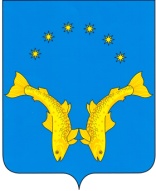 АДМИНИСТРАЦИЯ МУНИЦИПАЛЬНОГО ОБРАЗОВАНИЯ
«ТЕЛЬВИСОЧНЫЙ СЕЛЬСОВЕТ» НЕНЕЦКОГО АВТОНОМНОГО ОКРУГА
Основные направления бюджетной политики на 2020 год
- планирование бюджетных ассигнований исходя из необходимости безусловного исполнения действующих расходных обязательств муниципального образования;
- сравнительная оценка эффективности новых расходных обязательств с учетом сроков и механизмов их реализации; 
- повышение прозрачности бюджета муниципального образования;
- формирование программ исходя из четко определенных долгосрочных целей социально – экономического развития муниципального образования;
- определение объема принимаемых обязательств по программам с учетом финансовых возможностей местного бюджета;
обеспечение результативности и эффективности использования бюджетных средств, при осуществлении бюджетных расходов в рамках программ;
повышения эффективности использования имущества; 
размещение на официальном сайте открытых данных, включая «Бюджет для граждан».
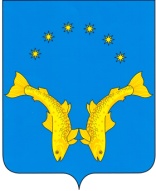 АДМИНИСТРАЦИЯ МУНИЦИПАЛЬНОГО ОБРАЗОВАНИЯ
«ТЕЛЬВИСОЧНЫЙ СЕЛЬСОВЕТ» НЕНЕЦКОГО АВТОНОМНОГО ОКРУГА
ОСНОВНЫЕ ХАРАКТЕРИСТИКИ МЕСТНОГО БЮДЖЕТА
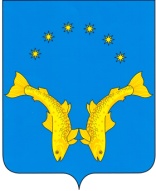 АДМИНИСТРАЦИЯ МУНИЦИПАЛЬНОГО ОБРАЗОВАНИЯ
«ТЕЛЬВИСОЧНЫЙ СЕЛЬСОВЕТ» НЕНЕЦКОГО АВТОНОМНОГО ОКРУГА
РАЗМЕР МУНИЦИПАЛЬНОГО ДОЛГА
Муниципальный долг
 МО «Тельвисочный сельсовет» НАО не планируется
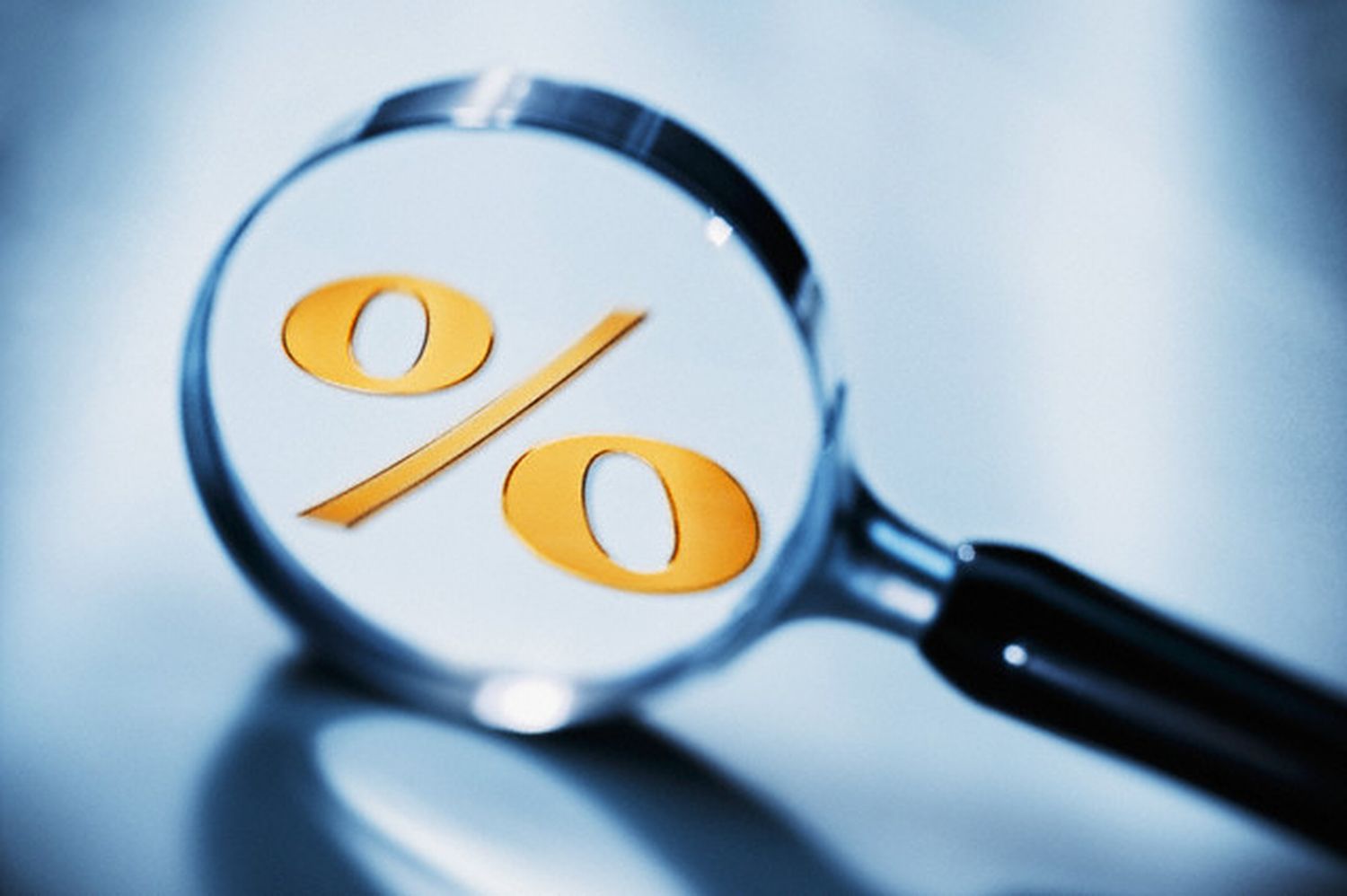 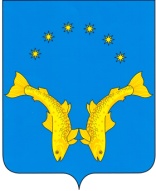 АДМИНИСТРАЦИЯ МУНИЦИПАЛЬНОГО ОБРАЗОВАНИЯ
«ТЕЛЬВИСОЧНЫЙ СЕЛЬСОВЕТ» НЕНЕЦКОГО АВТОНОМНОГО ОКРУГА
СТРУКТУРА ДОХОДОВ МЕСТНОГО БЮДЖЕТА, тыс.руб.
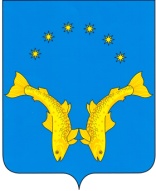 АДМИНИСТРАЦИЯ МУНИЦИПАЛЬНОГО ОБРАЗОВАНИЯ
«ТЕЛЬВИСОЧНЫЙ СЕЛЬСОВЕТ» НЕНЕЦКОГО АВТОНОМНОГО ОКРУГА
СТРУКТУРА НАЛОГОВЫХ ПЛАТЕЖЕЙ В МЕСТНЫЙ БЮДЖЕТ
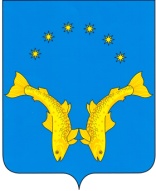 АДМИНИСТРАЦИЯ МУНИЦИПАЛЬНОГО ОБРАЗОВАНИЯ
«ТЕЛЬВИСОЧНЫЙ СЕЛЬСОВЕТ» НЕНЕЦКОГО АВТОНОМНОГО ОКРУГА
СТРУКТУРА НЕНАЛОГОВЫХ ПЛАТЕЖЕЙ В МЕСТНЫЙ БЮДЖЕТ
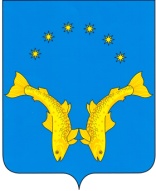 АДМИНИСТРАЦИЯ МУНИЦИПАЛЬНОГО ОБРАЗОВАНИЯ
«ТЕЛЬВИСОЧНЫЙ СЕЛЬСОВЕТ» НЕНЕЦКОГО АВТОНОМНОГО ОКРУГА
СТРУКТУРА БЕЗВОЗМЕЗДНЫХ ПОСТУПЛЕНИЙ В МЕСТНЫЙ БЮДЖЕТ (тыс.руб.)
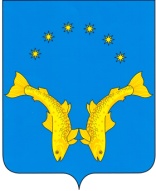 АДМИНИСТРАЦИЯ МУНИЦИПАЛЬНОГО ОБРАЗОВАНИЯ
«ТЕЛЬВИСОЧНЫЙ СЕЛЬСОВЕТ» НЕНЕЦКОГО АВТОНОМНОГО ОКРУГА
ДИНАМИКА СТРУКТУРЫ РАСХОДОВ МЕСТНОГО БЮДЖЕТА по подразделам
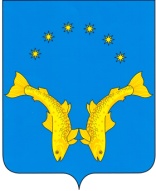 2020
Общегосударственные вопросы
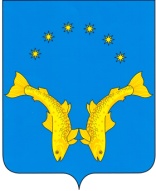 Национальная оборона. 
Национальная безопасность и правоохранительная деятельность.
2020
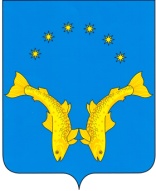 Национальная экономика.
2020
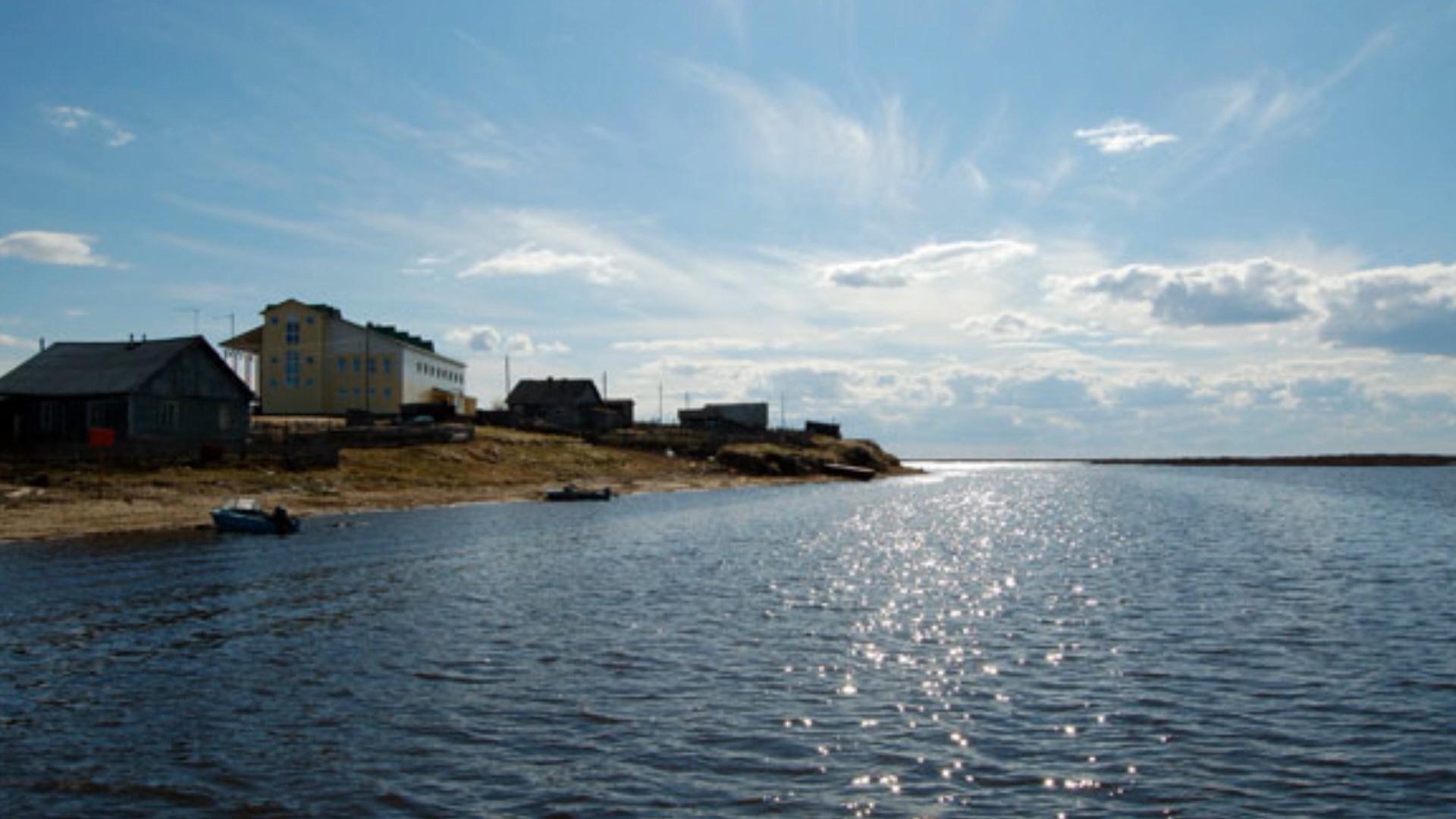 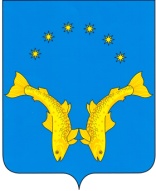 Жилищно – коммунальное хозяйство
2020
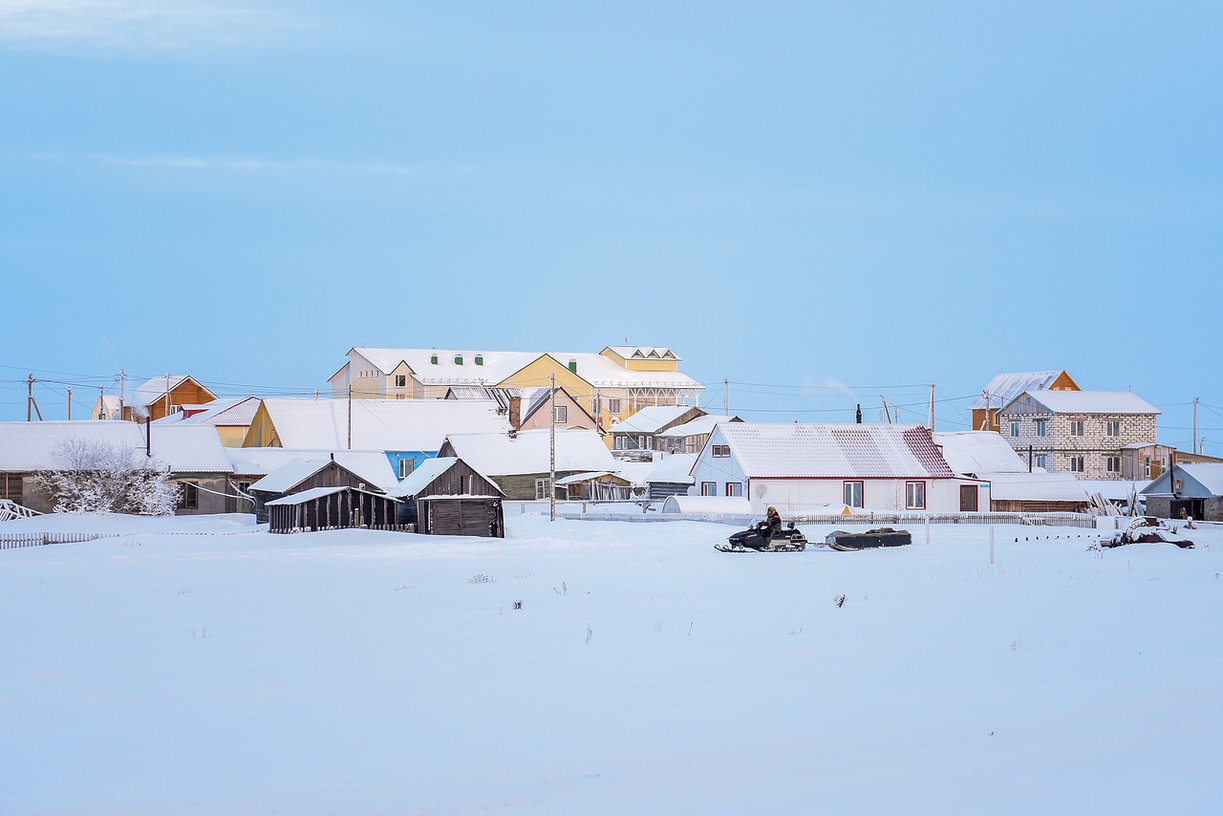 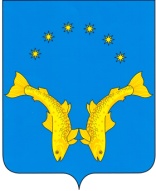 Образование. Социальная политика. 
Физическая культура и спорт
2018
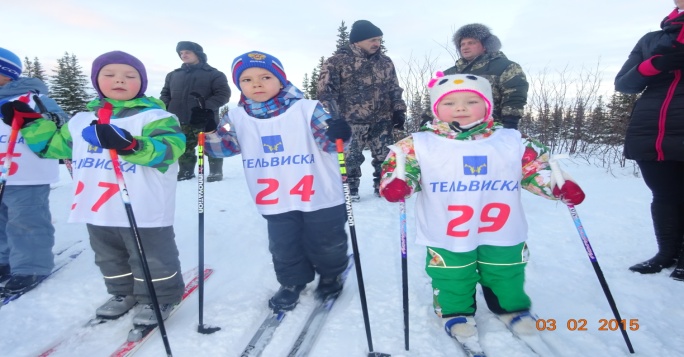 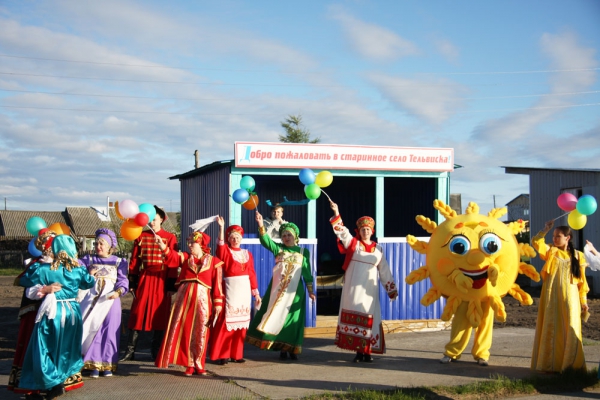 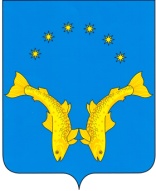 АДМИНИСТРАЦИЯ МУНИЦИПАЛЬНОГО ОБРАЗОВАНИЯ
«ТЕЛЬВИСОЧНЫЙ СЕЛЬСОВЕТ» НЕНЕЦКОГО АВТОНОМНОГО ОКРУГА
МЕЖБЮДЖЕТНЫЕ ТРАНСФЕРТЫ
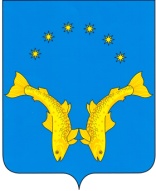 Социально – значимые проекты.
2018
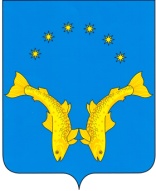 АДМИНИСТРАЦИЯ МУНИЦИПАЛЬНОГО ОБРАЗОВАНИЯ
«ТЕЛЬВИСОЧНЫЙ СЕЛЬСОВЕТ» НЕНЕЦКОГО АВТОНОМНОГО ОКРУГА
СВЕДЕНИЯ О ЧИСЛЕННОСТИ МУНИЦИПАЛЬНЫХ СЛУЖАЩИХ
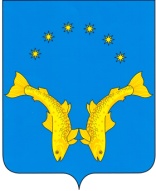 АДМИНИСТРАЦИЯ МУНИЦИПАЛЬНОГО ОБРАЗОВАНИЯ
«ТЕЛЬВИСОЧНЫЙ СЕЛЬСОВЕТ» НЕНЕЦКОГО АВТОНОМНОГО ОКРУГА
МУНИЦИПАЛЬНЫЕ ПРОГРАММЫ МО «ТЕЛЬВИСОЧНЫЙ СЕЛЬСОВЕТ» НАО
АДМИНИСТРАЦИЯ МУНИЦИПАЛЬНОГО ОБРАЗОВАНИЯ
«ТЕЛЬВИСОЧНЫЙ СЕЛЬСОВЕТ» НЕНЕЦКОГО АВТОНОМНОГО ОКРУГА
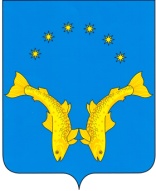 УЧАСТИЕ ГРАЖДАН В ОБСУЖДЕНИИ ПРОЕКТА МЕСТНОГО БЮДЖЕТА НА 2020  ГОД
Публичные слушания по обсуждению проекта местного бюджета
на 2020 год состоятся 03 декабря 2019 года 15:00 час  в здании администрации муниципального образования «Тельвисочный сельсовет» Ненецкого автономного округа
Решение «О местном бюджете на 2020 год»  размещено на официальном сайте Администрации
 E-mail:telwiska@mail.ru  - Бюджет для граждан –  Бюджет муниципального образования на 2020 год